Внеурочная деятельностьФинансовая грамотность
Выполнили:
Афанасьева Л.Л.
Махоткина Ю.В.
Ерофеева Ю.Д.
Рубцова Е.Ю.
Шустик Т.И.
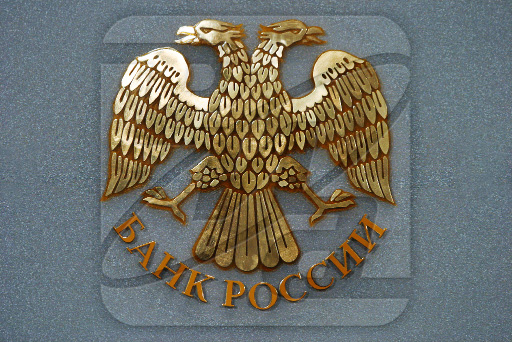 Раздел I
 «Управление денежными средствами семьи»

Урок «Деньги: что это?»
Цель занятия: сформировать у учащихся представления о деньгах их формах и функциях.
Задачи занятия:
I.  предметные:
актуализировать понятие: деньги. Определять формы и функции денег в современном обществе.
I. метапредметные:
 познавательные УУД:
   ● самостоятельно выделять и формулировать тему и цели урока; 
   ● самостоятельно ориентироваться в учебнике; 
   ● самостоятельно осуществлять поиск необходимой информации для   
        выполнения задания
регулятивные УУД: 
    ● принимать и сохранять учебную задачу; 
    ● учитывать выделенные  учителем ориентиры действий;
    ● закреплять умения контролировать и корректировать свою 
        деятельность, самостоятельно выполнять предложенное задание.
коммуникативные УУД: 
    ● формировать  культуру общения между собой, учиться  работать 
   в группах;
    ● представлять результаты деятельности группы.
III. личностные результаты:
    ● применять правила делового сотрудничества; 
    ● оценивать собственную учебную деятельность, свои достижения;
    ● анализировать  своё эмоциональное состояние.
Отгадайте загадку
Не любовь, а душу согревают.
Не здоровье, а без них чувствуешь себя не важно.
Не магнит, а притягивают.
Не господин, а подчиняют.
Не слуга, а служат.
Тема «ДЕНЬГИ: ЧТО ЭТО?»
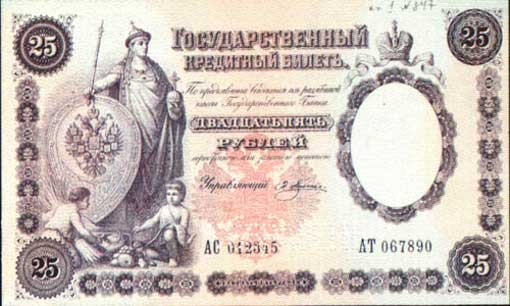 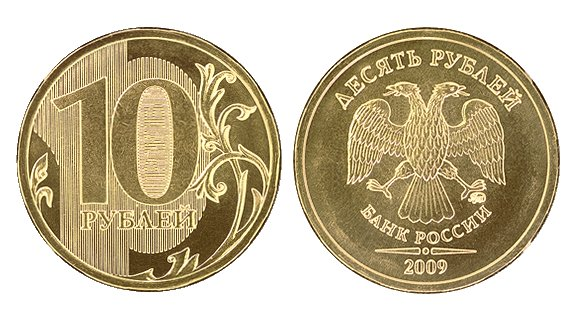 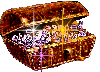 Дайте определение и примеры форм денег
Деньги- __________________________________
___________________________________________
Наличные
___________________________
___________________________



___________           ___________
Безналичные
___________________________
___________________________



____________           __________
Заполните пропуски в схеме
ФУНКЦИИ ДЕНЕГ
Цель:
вспомнить, что такое деньги;
определить формы и функции денег.
Задача
Саша с папой пришли в магазин с целью покупки ноутбука. Выбрав нужную модель, узнали, что терминал не работает. 
Как поступить, если ноутбук нужен сегодня?
Функции денег
задание №1
Единственное их занятие- торговля соболями, белками и другими мехами, которые они продают и получают назначенную цену деньгами.
задание №2
Если в Скандинавии средняя цена за рабыню составляла 1 марка серебра, то на рынках Византии она была в несколько раз выше. За 3 марки серебра можно было купить или рабыню, или хорошего скакуна.
задание №3
В руках воинов – купцов, разбогатевших за счёт выгодных торговых операций, постепенно накапливались значительные денежные средства.
задание №4
Подмастерье, трудившийся у мастера Мартина уже целый год, сегодня впервые получил жалованье за работу.
Заполните пропуски в схеме
ФУНКЦИИ ДЕНЕГ
Словесная «дуэль»
Миша Иванов получил в подарок 5000 рублей и зарыл их на даче под берёзой.
 
   Вскоре Миша понял, что как раз 5000 рублей стоит телефон, который ему нравится.
 
   Иванов вырыл деньги, пошёл в салон связи и купил телефон.
Пенсионерка Сидорова положила 10000 руб. в банк под проценты.
 
Таня присмотрела на рынке сумочку за 2000 руб. Зайдя в магазин, она удивилась, увидев такую же за 15000 руб.
 
Нигде неработающая Анна Ивановна получает пособие по безработице.
Задание на дом по выбору:
вспомнить пословицы и поговорки о деньгах, объяснить их смысл.
написать эссе «Деньги - очень дурной господин, но весьма хороший слуга»
 
 разобрать с родителями алгоритм снятия денег с банковской карточки и практически потренироваться.
 выберите то задание, которое вам по силам.